5
O‘zbek tili
sinf
Mavzu:Ezoza Alimova.
“Mening oilam” topishmoqli she’r.
MUSTAQIL BAJARISH UCHUN TOPSHIRIQLAR:
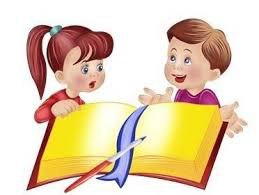 1.Kasb-hunar otlariga misollar keltiring
   
  2. “Mening oilam – mening faxrim” mavzusida matn yarating.
MUSTAQIL BAJARISH UCHUN TOPSHIRIQLAR:
MUSTAQIL BAJARISH UCHUN TOPSHIRIQLAR:
1-TOPSHIRIQ.
Berilgan kasb-hunar otlari ishtirokida suhbat matni tuzing. Составьте диалог с данными именами существительными обозначающие профессию.
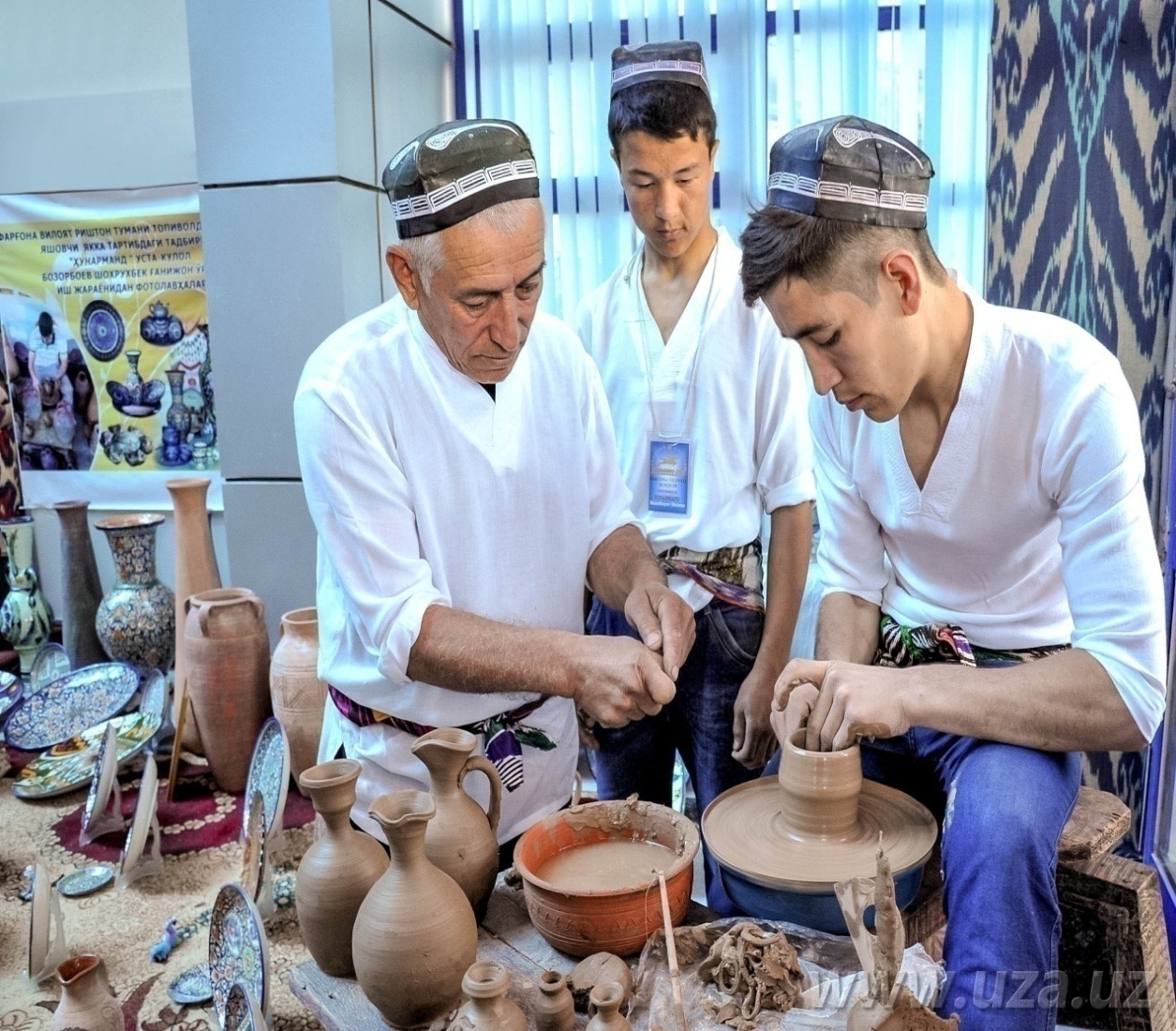 Men katta bo‘lganimda kulol bo‘lmoqchiman.
 Nega?
 Chunki oilamiz qadimdan kulolchilik bilan shug‘ullanishgan.
Menga ham kulolchilik yoqadi.
1-TOPSHIRIQ.
Berilgan kasb-hunar otlari ishtirokida suhbat matni tuzing.
Men kelajakda tikuvchi bo‘lmoqchiman.
 Nega?
 Chunki chiroyli ko‘ylaklar tikishga qiziqaman.
 Har bir ko‘ylakka mehr berib tikkim keladi.
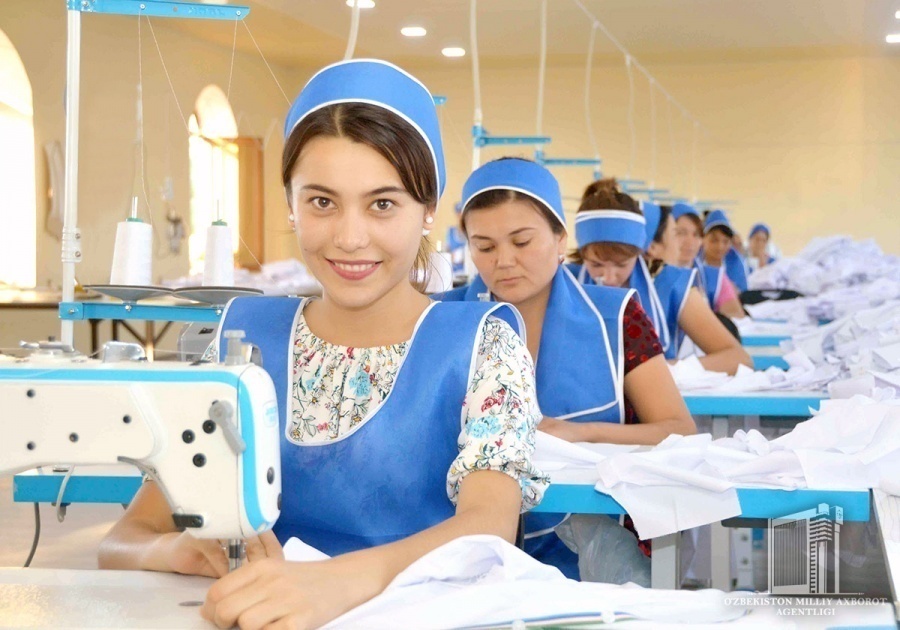 1-TOPSHIRIQ.
Men kelajakda shifokor bo‘lishni orzu qilaman.
 Nima uchun?
 Chunki shifokorlar inson salomatligiga  mas’ul.
 Ular insonlarni davolaydilar. Sog‘ayishlari uchun kurashadilar. .
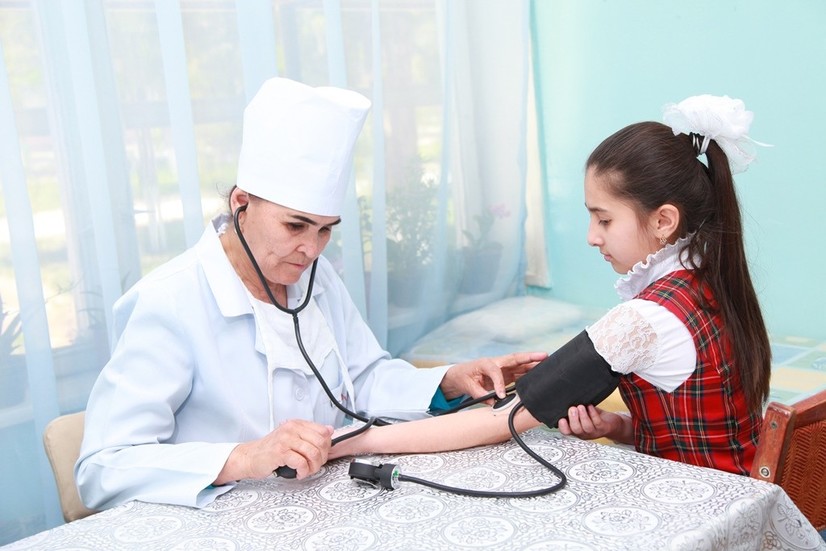 1-TOPSHIRIQ.
1-MASHQ.
Berilgan so‘zlar ishtirokida ularning ish kuni haqida gaplar tuzing. 
Составьте предложения при помощи данных слов о своём рабочем дне.
1-MASHQ.
Berilgan so‘zlar ishtirokida ularning ish kuni haqida gaplar tuzing.
MENING OILAM.
Topishmoqli she’r.  Загадочное стихотворение
Qadrdon xonadonda
Ezozliman hamma vaqt.
Eplayman hamma ishni,
Yumushlarim bo‘lar taxt.
MENING OILAM.
Topishmoqli she’r.  Загадочное стихотворение
Ukam ismi jismiga
Munosib, aslo tolmas.
O‘qishlari ham a’lo,
Hech ikki baho olmas.
MENING OILAM.
Topishmoqli she’r.  Загадочное стихотворение
Shirinim deb, singlimga
Mehribon har dam oyim.
Kechasi alla aytib,
Uxlatib qoyar doim.
MENING OILAM.
Topishmoqli she’r.  Загадочное стихотворение
Baxtiyordir dadamlar,
Azizdir menga akam.
Hammamiz oilada
Ahildirmiz chinakam.
MENING OILAM.
Topishmoqli she’r.  Загадочное стихотворение
Aytgin, ey she’rxon, aqling
Bo‘lmasa agar betob.
Oilada biz nechta?
Va ismimizni ham top!
MENING OILAM.
Qadrdon xonadonda
E’zozliman hamma vaqt.
E’zoza
Ukam ismi jismiga 
Munosib, aslo tolmas.
Tolmas
Shirinim deb, singlimga
Mehribon har dam oyim.
Shirin, Mehribon
Baxtiyordir dadamlar, 
Azizdir menga akam.
Baxtiyor, Aziz
LUG‘AT
qadrdon – дорогой
xonadon – квартира
yumush – работа
ahil – дружный
singil – сестр (младшая)
uka – брат (младший)
hamma – все
ism - имя
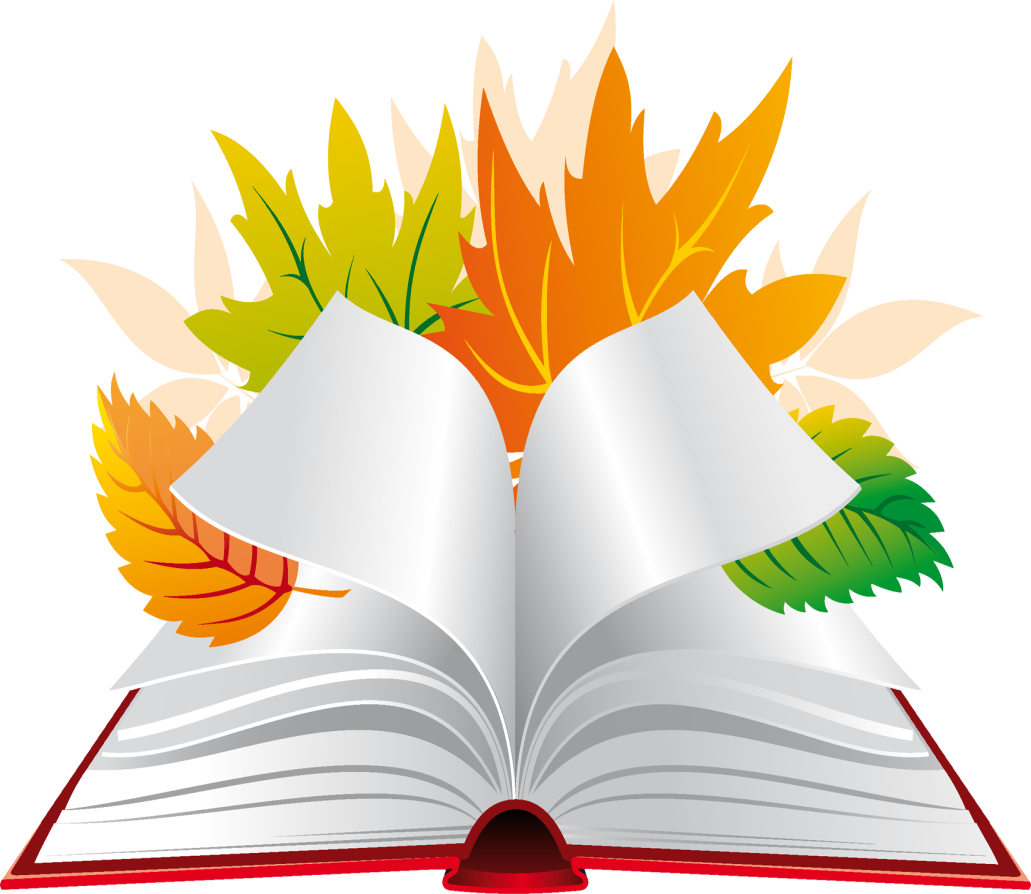 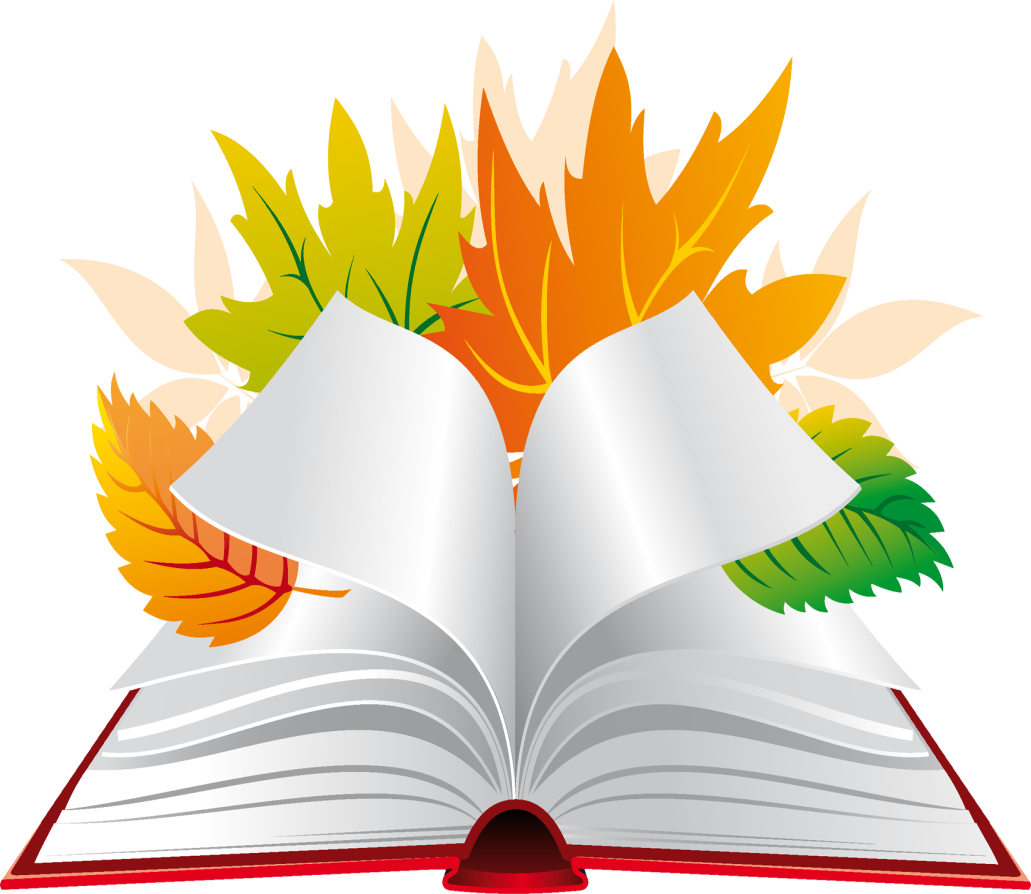 MUSTAQIL ISH
Buva, buvi, aka, uka, so‘zlariga “KLASTER” tuzing.
MUSTAQIL ISH
Buva, buvi, aka, uka, so‘zlariga “KLASTER” tuzing.
MUSTAQIL ISH
Buva, buvi, aka, uka, so‘zlariga “KLASTER” tuzing.
MUSTAQIL ISH
Buva, buvi, aka, uka, so‘zlariga “KLASTER” tuzing.
MUSTAQIL ISH
Buva, buvi, aka, uka, so‘zlariga “KLASTER” tuzing.